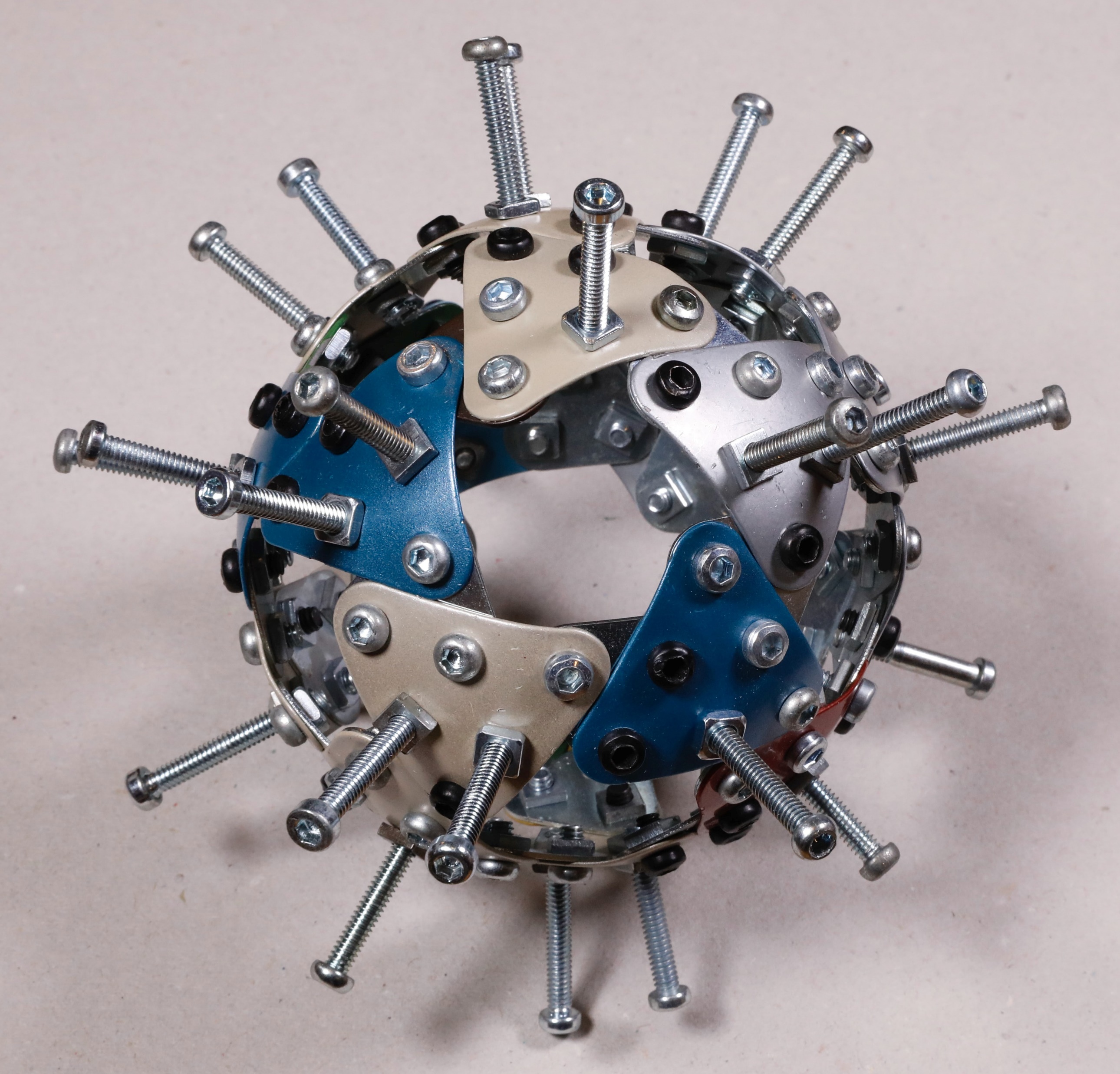 Меры налогово-бюджетной политики, принимаемые в связи с covid-19
Следствия для программно-целевого бюджетирования 




Айвор Бизли, 7 мая 2021 г.
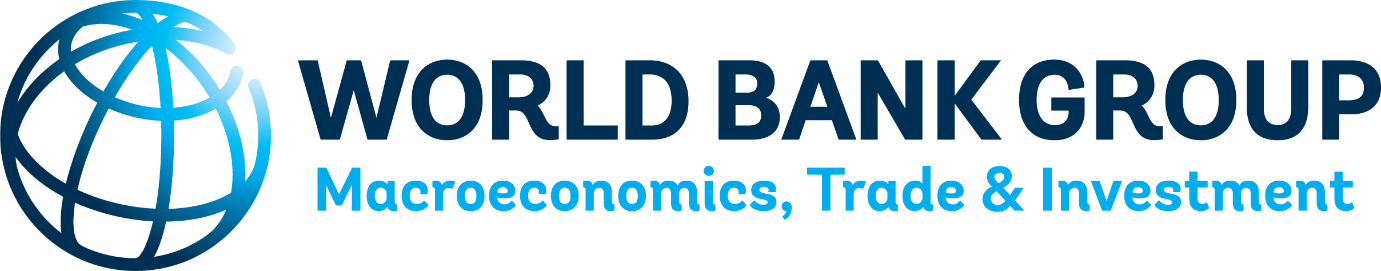 Содержание
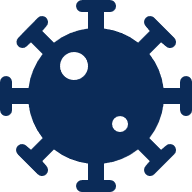 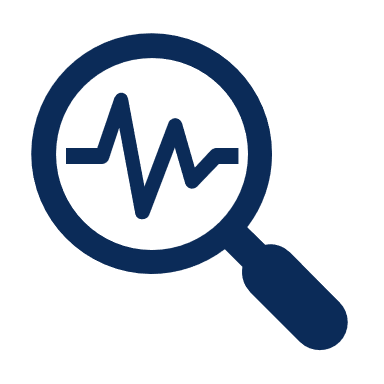 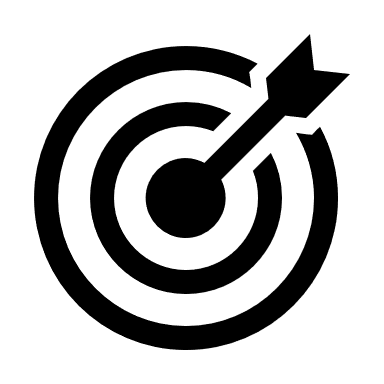 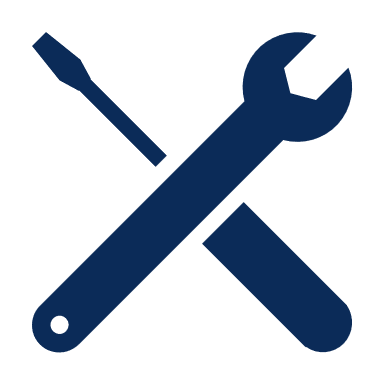 2
EFI│Налогово-бюджетная политика и устойчивый рост
Общая картина – поддержка за счёт мер налогово-бюджетной политики, по группам стран
(По состоянию на 11 сентября 2020 г., процент ВВП)
Процент ВВП
Источник: Фискальный монитор МВФ, октябрь 2020 г.
3
EFI│Налогово-бюджетная политика и устойчивый рост
Основные сведения о сборе данных ВБ
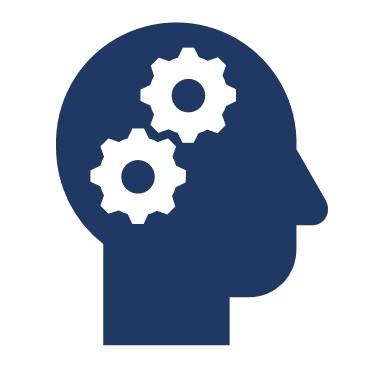 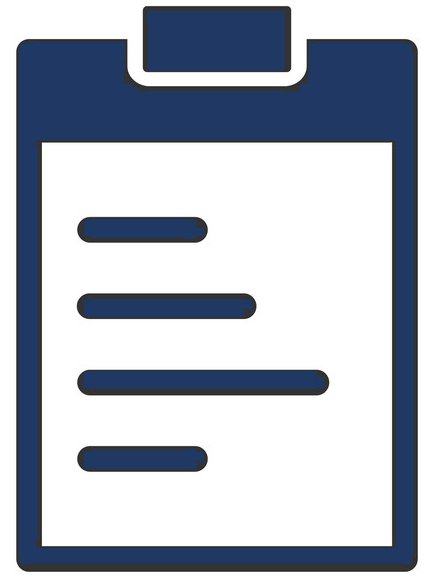 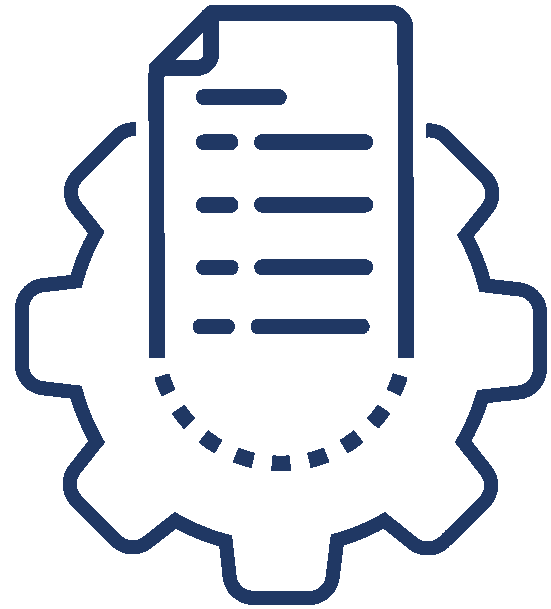 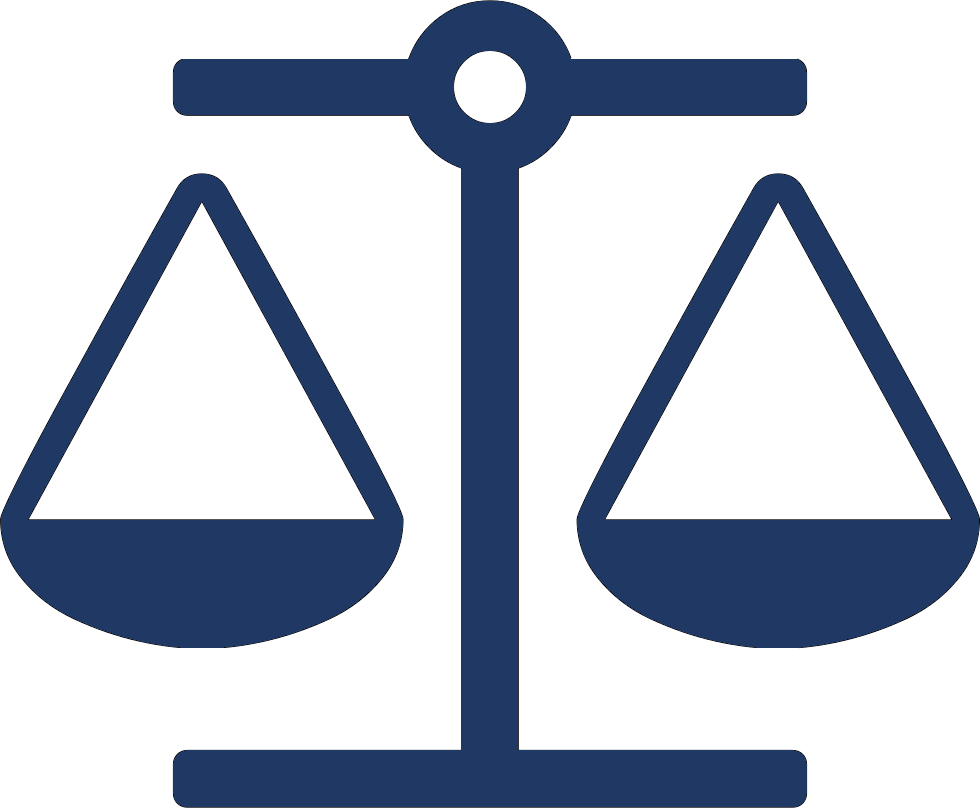 4
EFI│Налогово-бюджетная политика и устойчивый рост
Меры в области налогово-бюджетной политики: Классификация
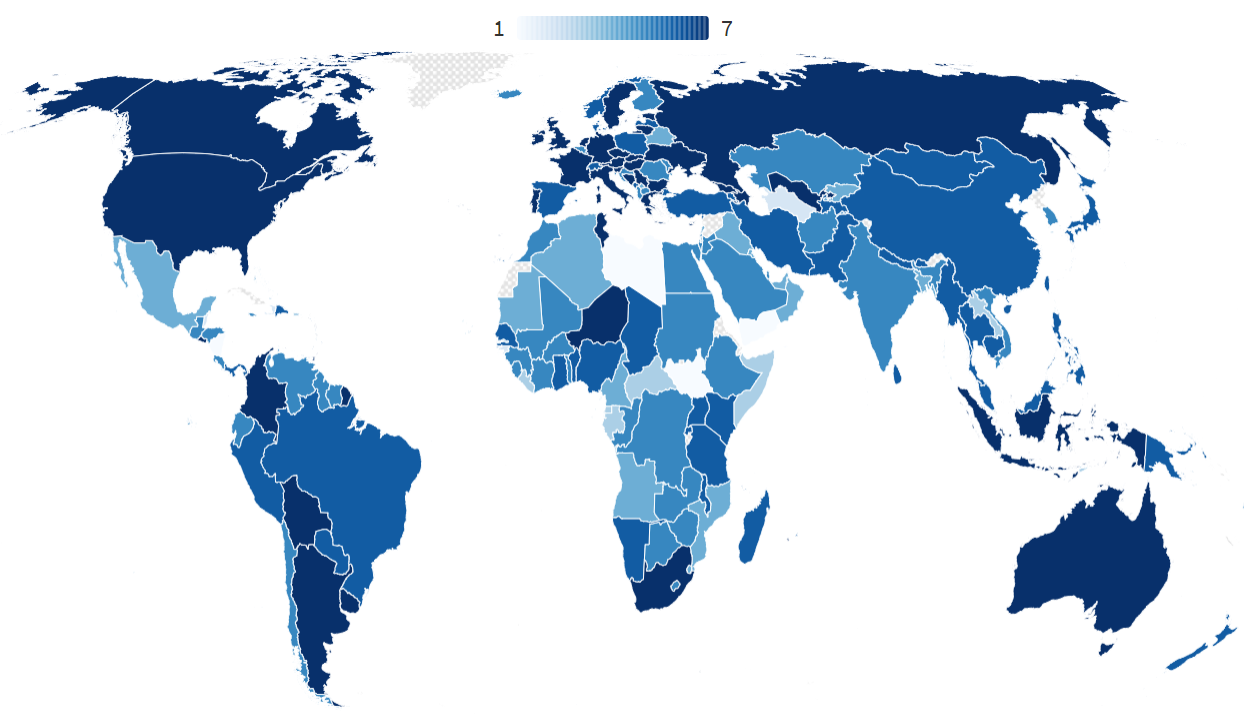 Меры по увеличению налоговых поступлений с целью защиты компаний
Меры по увеличению налоговых поступлений с целью защиты населения
Меры по увеличению налоговых поступлений с целью обеспечения продукции медицинского назначения
Прямая поддержка компаний
Меры на стороне расходов в интересах  населения
Меры, связанные с расходами на здравоохранение
Меры по финансированию за счет собственного / привлеченного капитала
5
EFI│Налогово-бюджетная политика и устойчивый рост
Наиболее часто применяемые меры в области налогово-бюджетной политики, по регионам
Восточная Азия и Тихоокеанский регион (ЕАР)
Регион Европы и Центральной Азии (ECA)
Латинская Америка и страны Карибского бассейна (LAC)
Страны Ближнего Востока и Северной Африки (MENA)
SAR
Тропическая Африка
Дополнительные специальные программы, 100%
Отсрочка налоговых платежей, 90%
Отсрочка налоговых платежей, 72%
Общие расходы на здравоохранение, 77%
Отсрочка налоговых платежей, 71%
Общие расходы на здравоохранение, 94%
Дополнительные специальные программы, 71%
Дополнительные специальные программы, 68%
Дополнительные специальные программы, 67%
Дополнительные специальные программы, 71%
Льготные кредиты 
фирмам, 83%
Общие расходы на здравоохранение, 100%
Компенсация зарплаты / увеличенный оплаченный отпуск, 78%
Прямые выплаты пособий физическим лицам, 61%
Прямые выплаты пособий физическим лицам, 61%
Прямые выплаты пособий физическим лицам, 100%
Отсрочка налоговых платежей, 65%
Общие расходы на здравоохранение, 67%
Прямые выплаты пособий физическим лицам, 56%
Льготные кредиты 
фирмам, 56%
Льготные кредиты 
фирмам, 55%
Льготные кредиты 
фирмам, 100%
Общие расходы на здравоохранение, 76%
Общие расходы на здравоохранение, 56%
Налоговые льготы /
освобождение от уплаты / приостановление, 55%
Прямые выплаты пособий физическим лицам, 54%
Прямые выплаты пособий физическим лицам, 71%
Льготные кредиты 
фирмам, 51%
Льготные кредиты 
фирмам, 56%
Отсрочка налоговых платежей, 75%
6
Легенда: синий     /     - предприятия, зеленый     - домохозяйства, желтый     - здравоохранение
Карта стран PEMPAL с указанием количества ответных мер,принятых в рамках налогово-бюджетной политики
7
EFI│Налогово-бюджетная политика и устойчивый рост
Карта стран Европы и Центральной Азии с указанием количества ответных мер, принятых в рамках налогово-бюджетной политики
8
EFI│Налогово-бюджетная политика и устойчивый рост
Регион Европы и Центральной Азии - меры,принятые в рамках реагирования на COVID
Меры политики, по которым собраны сведения по состоянию на 1 сентября 2020 г.
Меры по увеличению налоговых поступлений с целью защиты предприятий
Меры по увеличению налоговых поступлений с целью защиты населения
Меры по увеличению налоговых поступлений с целью защиты физических лиц
Меры по увеличению налоговых поступлений с целью увеличения потребления/ повышению спроса
Меры по увеличению налоговых поступлений с целью обеспечения продукции медицинского назначения
Меры, связанные с расходами на здравоохранение
Меры по увеличению налоговых поступлений с целью увеличения потребления/ повышению спроса
Меры на стороне расходов для компаний
Меры, принимаемые с целью привлечения денежных средств
Прочие меры
Количество мер политик
EFI│Налогово-бюдженая политика и устойчивый рост
9
Подробная разбивка ответных мер налогово-бюджетной политики
Прочее
Прочее
Разовые выплаты
Прочее
Льготные кредиты фирмам
Продление сроков переноса убытков на последующие периоды (CIT)
Прочее
Налоговые льготы / освобождение от уплаты / приостановление
Приостановление мероприятий по сбору задолженности
Прочее
Налоговые льготы / освобождение от уплаты / приостановление
Предоставление малоценной продукции медицинского назначения
Предоставление дорогой продукции медицинского назначения
Налоговые льготы / освобождение от уплаты / приостановление
Налоговые льготы / освобождение от уплаты / приостановление
Снижение налоговых ставок в отношении продукции медицинского назначения
Снижение налоговой нагрузки
Отсрочка подачи налоговых деклараций
Прямые выплаты пособий физическим лицам
Льготные кредиты домохозяйствам
Снижение налоговых ставок
Компенсация зарплаты / увеличенный оплаченный ....
Снижение налоговой нагрузки
Ускоренная амортизация активов (CIT)
Налоговая амнистия / меры стимулирования
Приостановление деятельности по аудиту
Отсрочка налоговых платежей
Увеличение пособий по безработице
Дополнительные специальные программы
Уменьшение сумм авансовой оплаты
Снижение налоговых ставок
Отсрочка налоговых платежей
Налоговые кредиты
Отсрочка подачи налоговых деклараций
Ускорение процедур по возврату
Увеличение персонала
Налоговая амнистия / меры стимулирования
Общие
Целевые инвестиции в инфраструктуру
Налоговые кредиты
Прочее
Снижение налоговых ставок
Меры, связанные с кредитованием и собственным капиталом
Меры, связанные с расходами в интересах населения
Меры связанные с расходами на здравоохранение
Меры по увеличению налоговых поступлений с целью увеличения потребления
Меры по увеличению налоговых поступлений в отношении системы здраво-охранения
Меры по увеличению налоговых поступлений с целью защиты физических лиц
Меры по увеличению налоговых поступлений с целью защиты предприятий
EFI│Налогово-бюджетная политика и устойчивый рост
10
Сравнение регионов: сочетание мер политики, принятых в странах Европы и Центральной Азии, отличается от других регионов
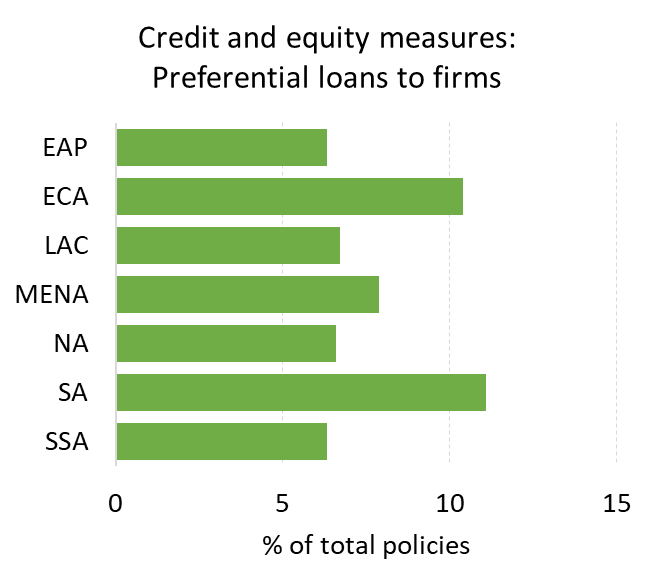 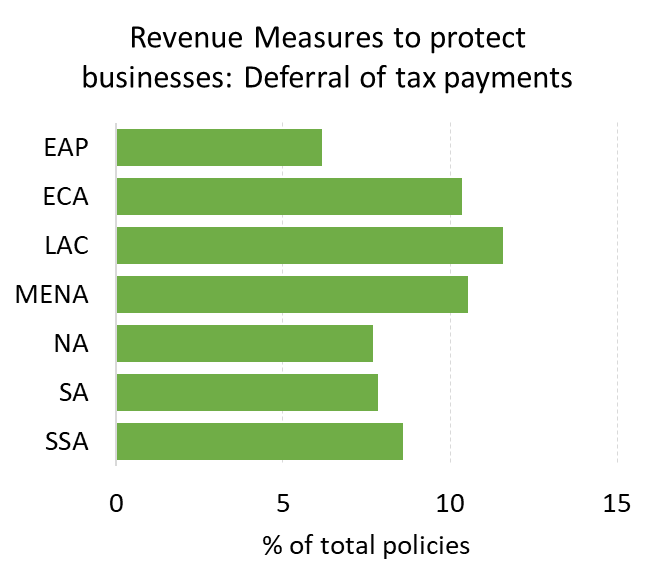 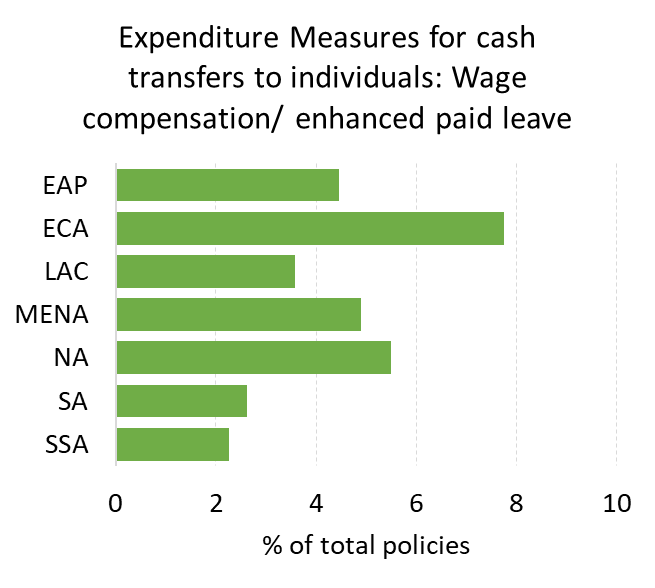 Меры, связанные с кредитованием и собственным капиталом: Льготные кредиты фирмам
Меры по увеличению налоговых поступлений с целью защиты предприятий: Отсрочка налоговых платежей
Расходы на выплату пособий физическим лицам: Компенсация зарплаты / увеличенный оплаченный отпуск
Восточная Азия и Тихоокеанский регион (ЕАР)
Восточная Азия и Тихоокеанский регион (ЕАР)
Восточная Азия и Тихоокеанский регион (ЕАР)
Регион Европы и Центральной Азии (ECA)
Регион Европы и Центральной Азии (ECA)
Регион Европы и Центральной Азии (ECA)
Латинская Америка и страны Карибского бассейна (LAC)
Латинская Америка и страны Карибского бассейна (LAC)
Латинская Америка и страны Карибского бассейна (LAC)
Страны Ближнего Востока и Северной Африки (MENA)
Страны Ближнего Востока и Северной Африки (MENA)
Страны Ближнего Востока и Северной Африки (MENA)
Северная Америка
Северная Америка
Северная Америка
Южная Америки
Южная Америки
Южная Америки
Тропическая Африка
Тропическая Африка
Тропическая Африка
% общих мер политики
% общих мер политики
% общих мер политики
11
EFI│Фискальная политика и устойчивый рост
Оценка политики - учет аспектов, связанных с качеством
12
EFI│Фискальная политика и устойчивый рост
Меры политики, принятые в странах с более высоким доходом, были более адресными, в большей степени устойчивыми к злоупотреблениям, и предусматривали возможность возврата средств
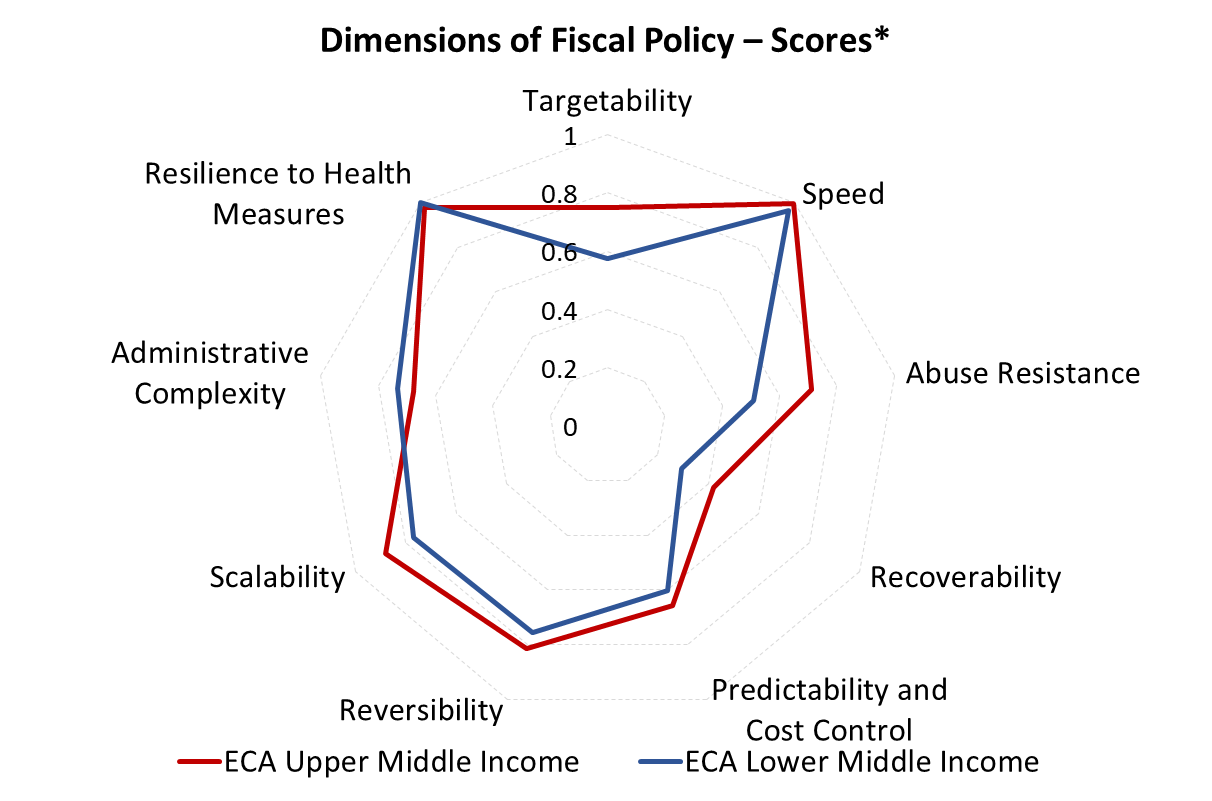 Аспекты налогово-бюджетной политики - показатели
Адресное назначение
Устойчивость мер в сфере здравоохранения
Скорость
Административная сложность
Противодействие злоупотреблениям
Масштабируемость
Возможность возврата
Прогнозирование и контроль затрат
Обратимость
Страны Европы и Центральной Азии с доходами выше среднего
Страны Европы и Центральной Азии с доходами ниже среднего
13
На основе данных политики, собранных на 1 мая 2020 г.
Проектные критерии - оценка качества политики
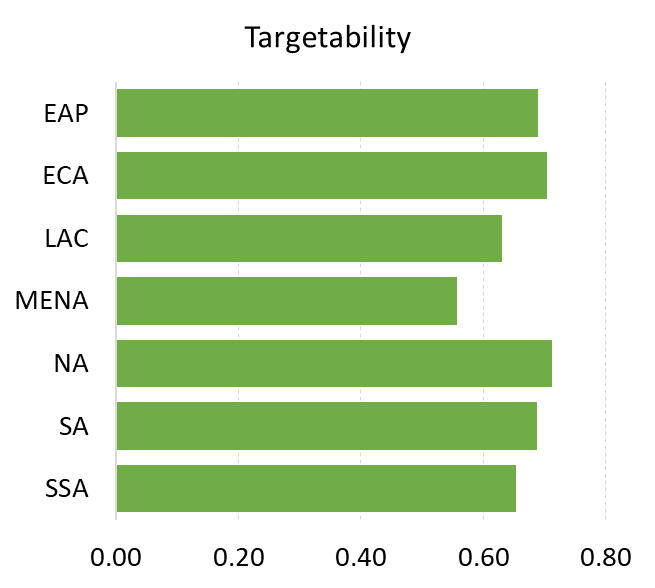 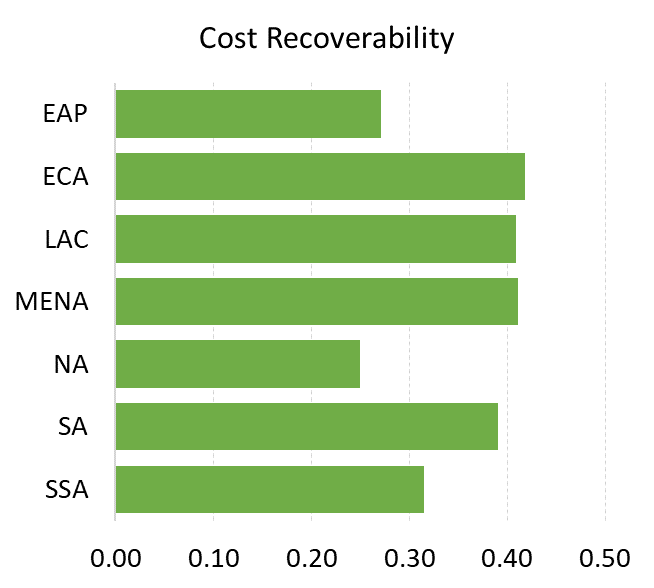 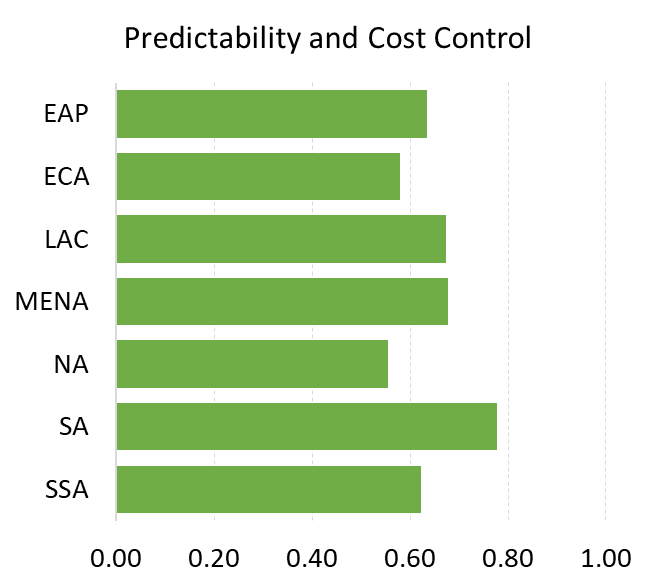 Возможность компенсации затрат
Предсказуемость и контроль затрат
Адресное назначение
Восточная Азия и Тихоокеанский регион (ЕАР)
Восточная Азия и Тихоокеанский регион (ЕАР)
Восточная Азия и Тихоокеанский регион (ЕАР)
Регион Европы и Центральной Азии (ECA)
Регион Европы и Центральной Азии (ECA)
Регион Европы и Центральной Азии (ECA)
Латинская Америка и страны Карибского бассейна (LAC)
Латинская Америка и страны Карибского бассейна (LAC)
Латинская Америка и страны Карибского бассейна (LAC)
Страны Ближнего Востока и Северной Африки (MENA)
Страны Ближнего Востока и Северной Африки (MENA)
Страны Ближнего Востока и Северной Африки (MENA)
Северная Америка
Северная Америка
Северная Америка
Южная Америки
Южная Америки
Южная Америки
Тропическая Африка
Тропическая Африка
Тропическая Африка
14
EFI│Налогово-бюджетная политика и устойчивый рост
Практические вопросы по реагированию на COVID в рамках программно-целевого бюджетирования?
15
EFI│Налогово-бюджетная политика и устойчивый рост
Вопросы, затронутые в рамках мер по реагиро-ванию на COVID
16
EFI│Налогово-бюджетная политика и устойчивый рост
Обмен опытом – моментальный опрос
17
EFI│Налогово-бюджетная политика и устойчивый рост
ВОПРОС 1 Как вы оцениваете пользу среднесрочного бюджетного планирования, с увязкой стратегических планов и бюджетных программ, при формулировании мер реагирования на пандемию COVID?

1-2-3-4-5 (1=неудовлетворительно, 5=отлично)
18
ВОПРОС 2 Как вы оцениваете пользу ежегодного программно-целевого бюджетирования/бюджетирования, ориентированное на результат при формулировании мер реагирования на пандемию COVID? 

1-2-3-4-5  (1=неудовлетворительно, 5=отлично)
19
ВОПРОС 3 Как вы оцениваете пользу всеобъемлющих обзоров бюджетных расходов (т.е. пересмотр приоритетных направлений расходов для всего правительства при формулировании мер реагирования на пандемию COVID?

 1-2-3-4-5 (1=неудовлетворительно, 5=отлично)
20
ВОПРОС 4 Как вы оцениваете пользу целевых (отраслевых или суб-отраслевых) обзоров бюджетных расходов при формулировании мер реагирования на пандемию COVID? 

1-2-3-4-5 (1=неудовлетворительно, 5=отлично)
21
ВОПРОС 5 Как вы оцениваете пользу внутреннего мониторинга бюджета и эффективности в отраслевых министерствах, ведомствах и т.д при формулировании мер реагирования на пандемию COVID? 

 1-2-3-4-5 (1=неудовлетворительно, 5=отлично)
22
ВОПРОС 6 Как вы оцениваете пользу последующей оценки при формулировании мер реагирования на пандемию COVID?

1-2-3-4-5 (1=неудовлетворительно, 5=отлично)
23
ВОПРОС 7 Ваша страна продолжила применять БОР во время пандемии COVID или была временно приостановлена?

Да, мы продолжили применять БОР
Нет, практика применения БОР была временно приостановлена
Моя страна еще не ввела БОР
24
ВОПРОС 8 Вы будете проводить последующую оценку фискальных мер реагирования на COVID? 

Да, оценка осуществляется в настоящее время 
Да, оценка запланирована, но пока не осуществляется
Нет, oценка в настоящее время не планируется
25
Реализация и корректирование мер налогово-бюджетной политики с целью смягчения кризиса в сфере здравоохранения и экономических последствий кризиса
Планы на будущее
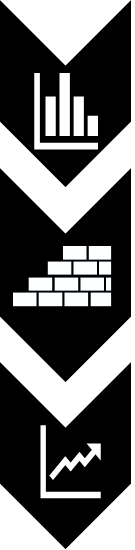 Переход к мерам налогово-бюджетной политики, направленным на поддержку восстановления экономики
Постепенное прекращение использования мер налогово-бюджетной политики и возврат денежных средств
Проведение реформ, направленных на обеспечение устойчивости налогово-бюджетной сферы
Время
26
EFI│Налогово-бюджетная политика и устойчивый рост
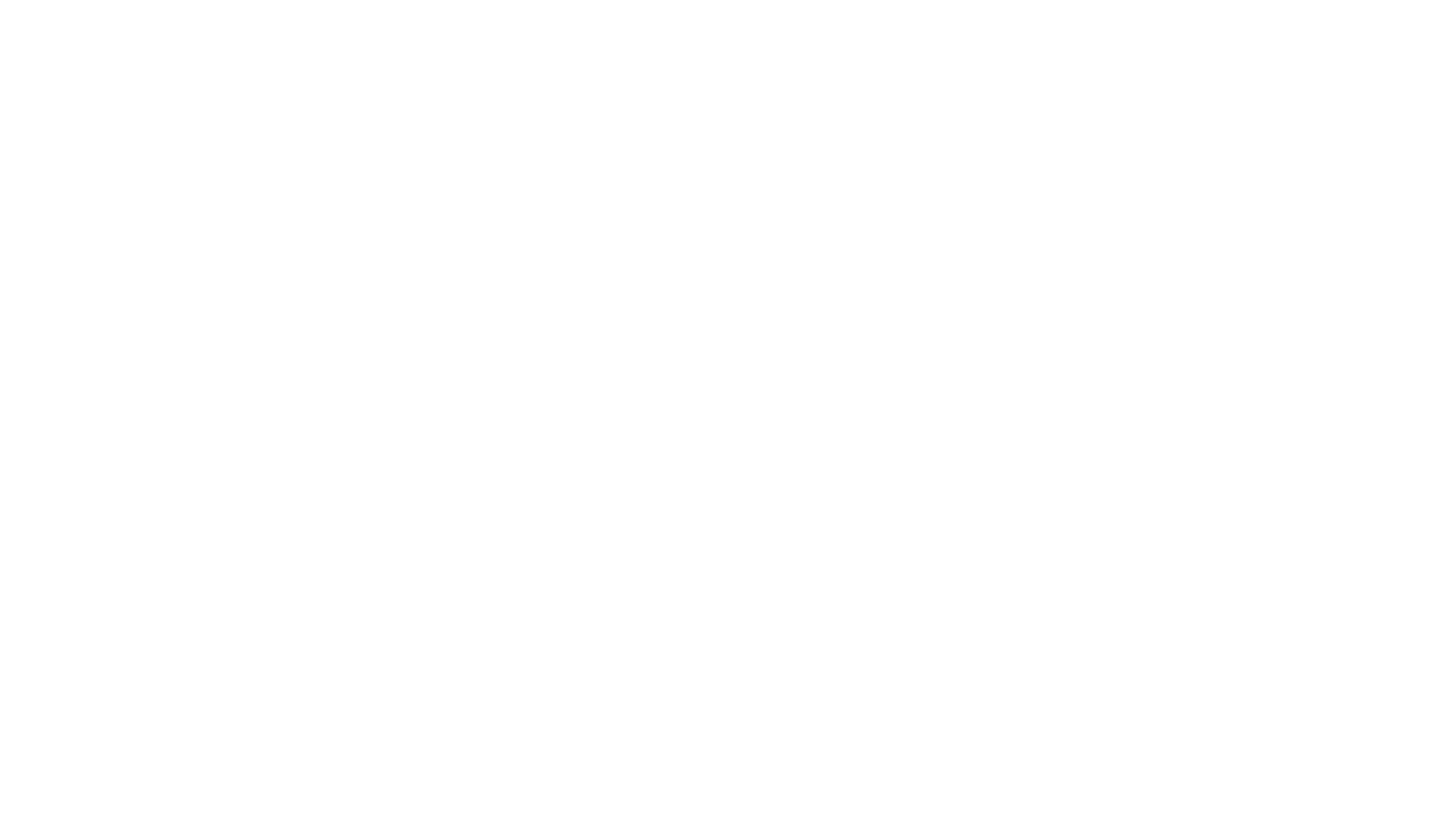 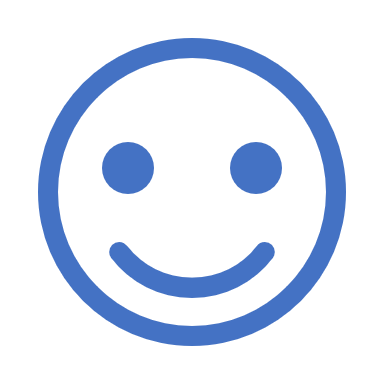 Спасибо за внимание!
27